Consommez local, importez moins!
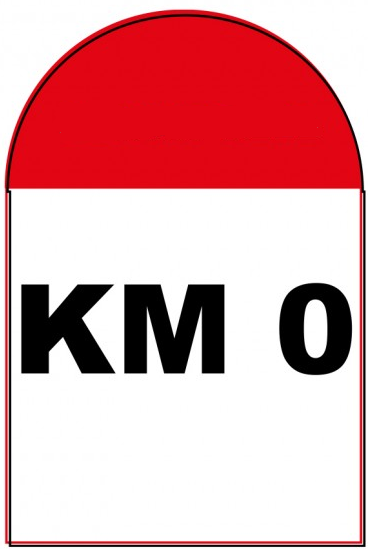 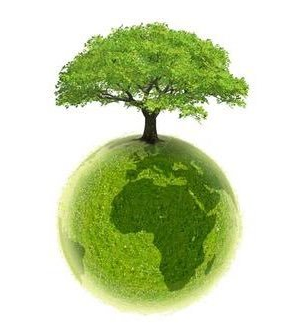 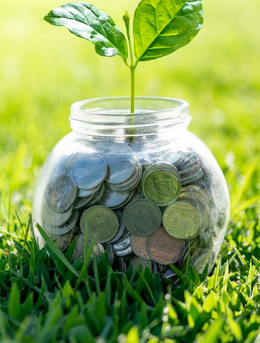 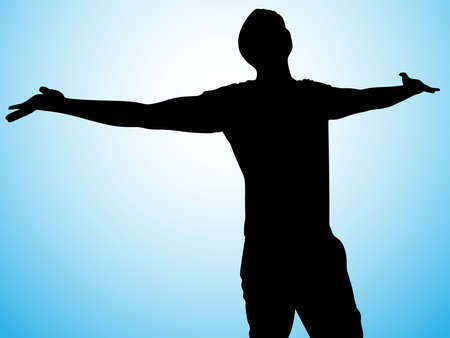 Soutenir l’économie locale
Préserver
la planète de la pollution
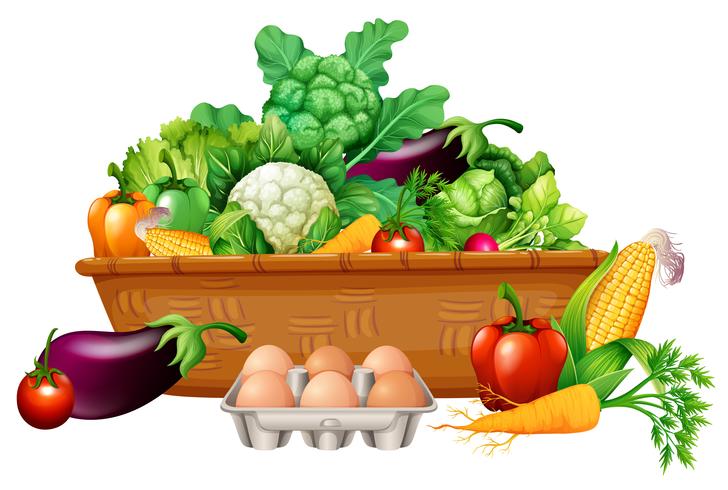 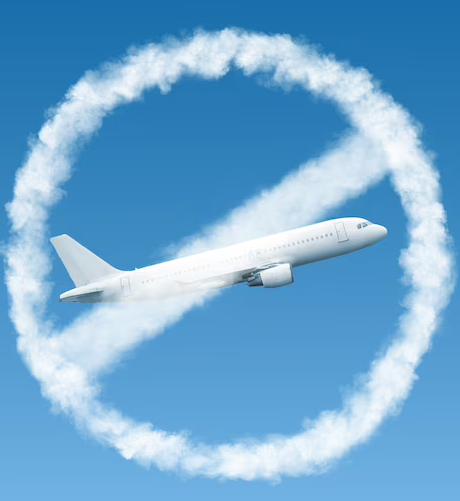 Choisir la qualité 
et le frais

Rencontrer des producteurs 
près de chez soi
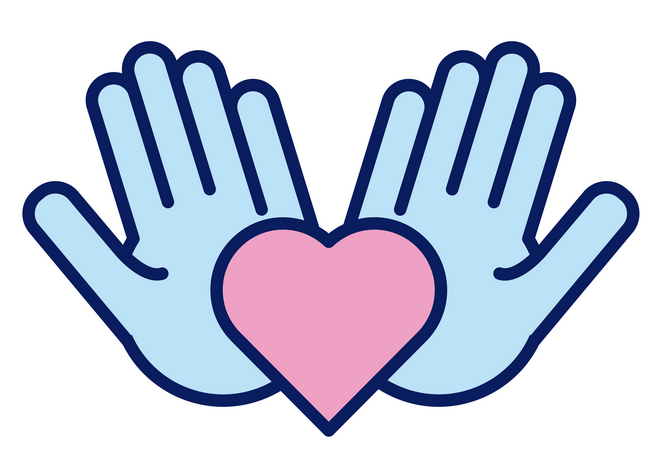 VIVRE ÉCO-RESPONSABLE
Gilio et Niccolo